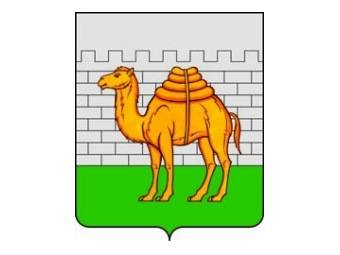 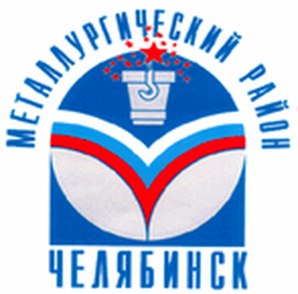 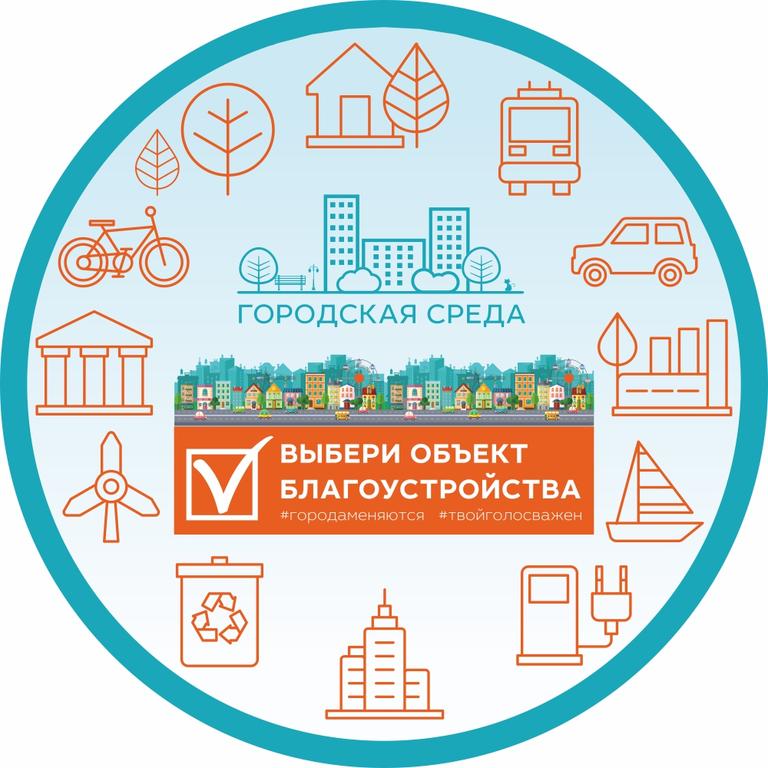 Сквер между домами 27 и 29 по улице Байкальской
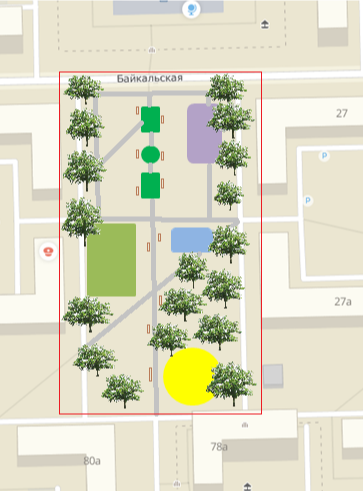 Виды работ:
- асфальтирование тротуарных дорожек;
- установка скамей;
- цветочное оформление;
- оборудование спортивной площадки
(гимнастический комплекс, теннисный стол);
- оборудование площадки с уличными тренажерами;
- устройство детской площадки
 «Поляна сказок»;
- устройство детской площадки 
(игровой комплекс для детей от 3 до 6 лет)
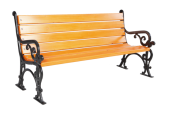 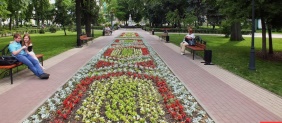 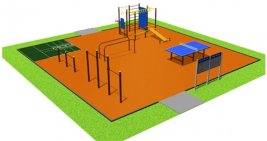 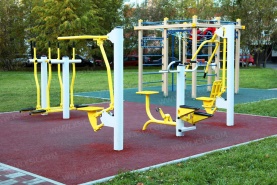 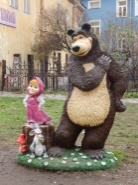 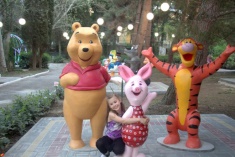 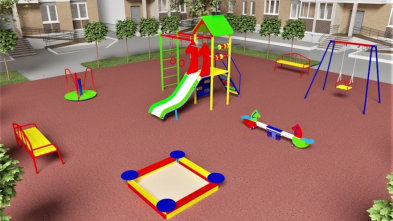 Территория на пересечении улиц Калмыкова и Черкасской
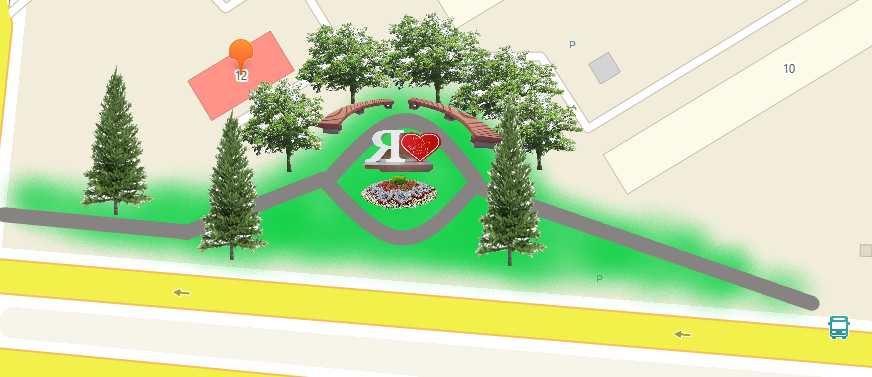 Виды работ:
- асфальтирование тротуарных дорожек;
- установка скамей;
- цветочное оформление;
- установка арт-объекта «Я люблю Металлургический  район»
Территория перед домом 25б по шоссе Металлургов
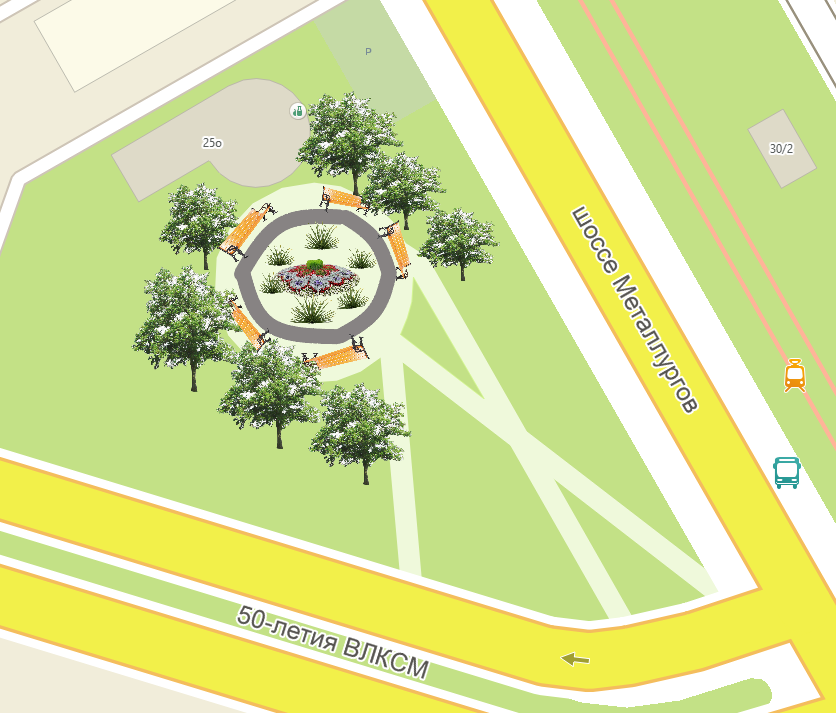 Виды работ:
- асфальтирование тротуарных дорожек;
- установка скамей;
- цветочное оформление;
- установка арт-объекта
Территория перед домом 96 по улице Дегтярева
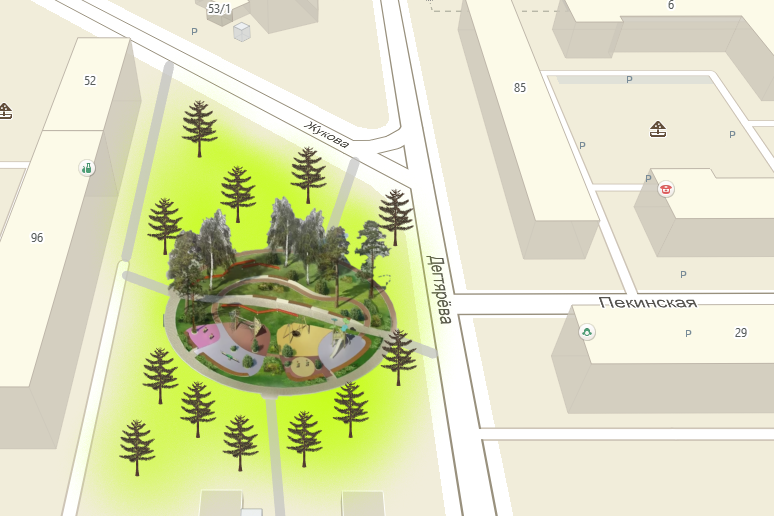 Виды работ:
- асфальтирование тротуарных дорожек;
- установка скамей;
- цветочное оформление;
- установка детского игрового комплекса
Бульвар «Металлургов» в границах улиц Румянцева и Жукова.
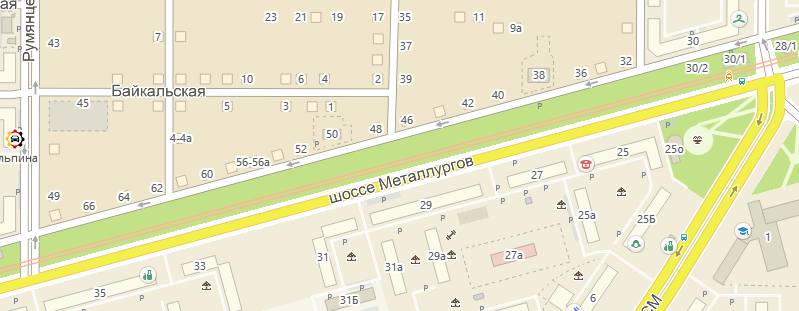 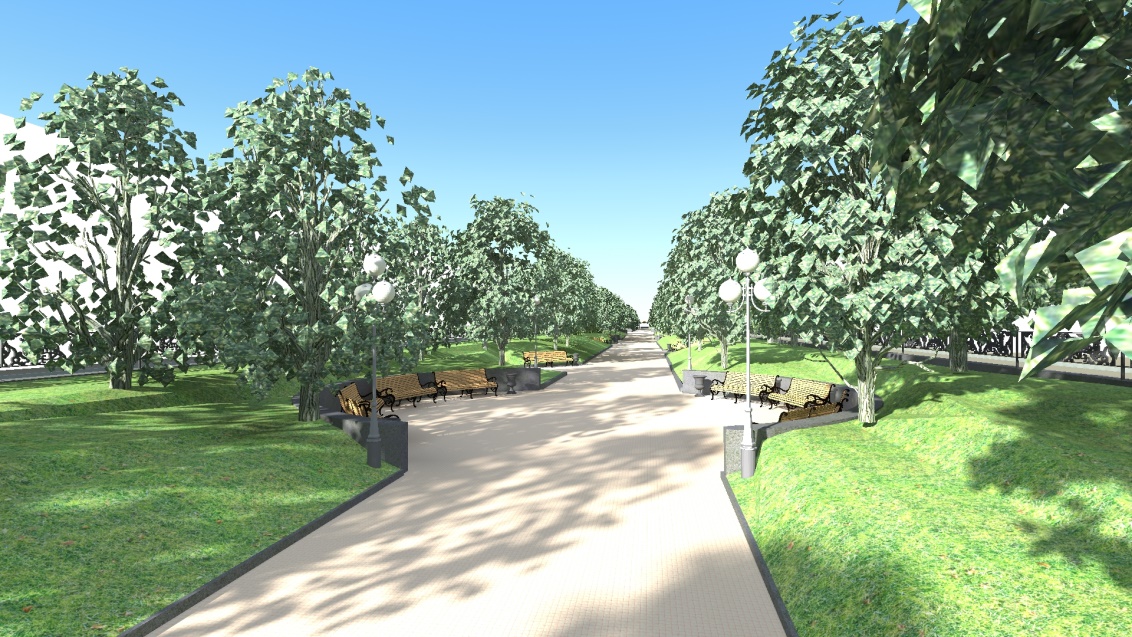 Виды работ:
- асфальтирование 
тротуарной и велосипедной дорожек;
- установка скамей;
- цветочное оформление;
- наружное освещение
Сквер "Победы" по улице Коммунистической
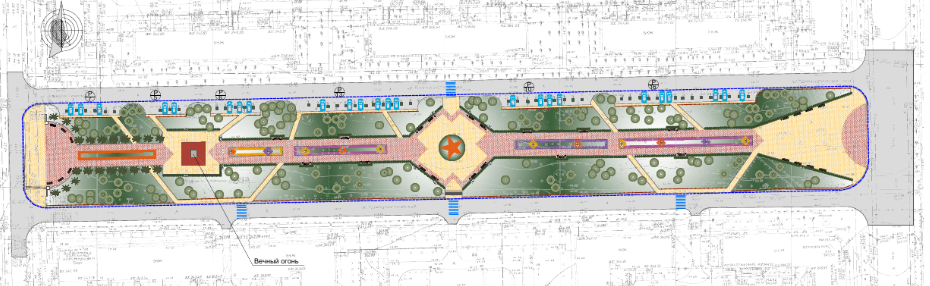 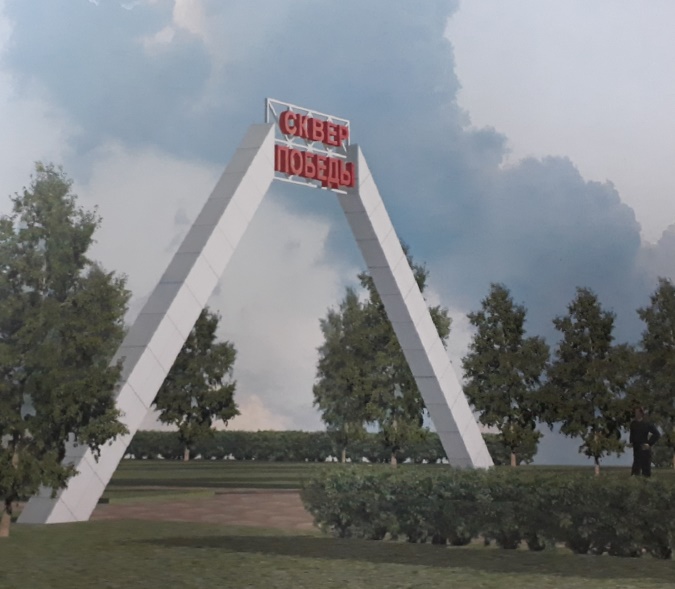 Виды работ:
укладка тротуарной плитки
озеленение;
устройство входной группы
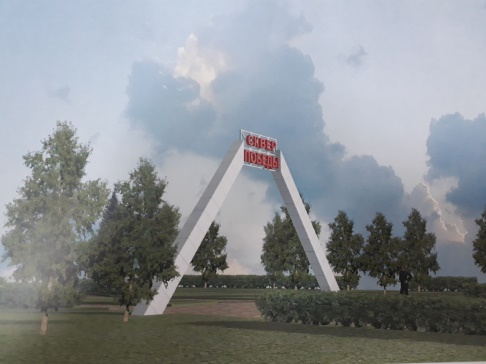 Территория перед школой №141 по адресу: ул. 60-летия Октября, д.26а
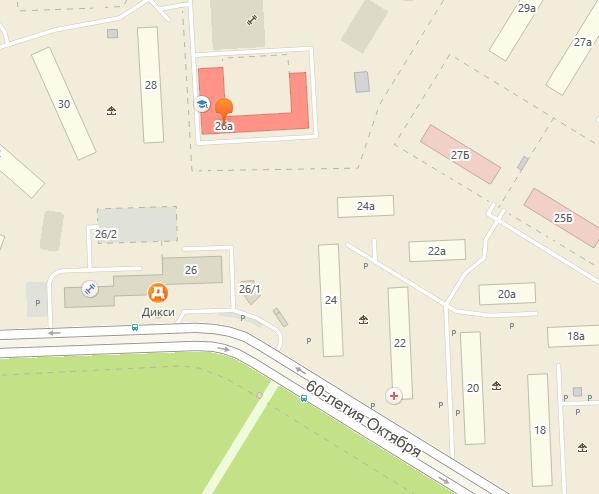 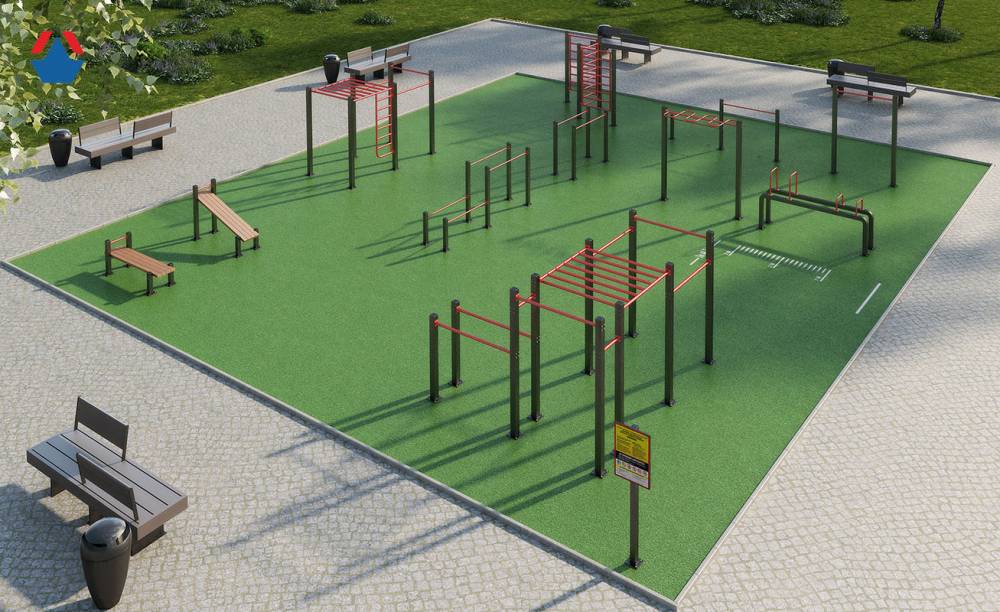 Виды работ:
устройство спортивной площадки;
асфальтирование тротуарной дорожки;
наружное освещение;
установка скамей